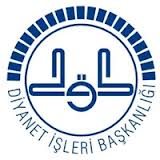 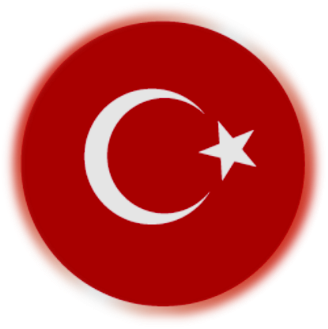 AYDIN İL MÜFTÜLÜĞÜ
İnanç Dünyamızda Söz Ahlakı
Yaygın Yanılgı: Benim Kalbim Temiz(!) Hastalığı
Öyle kişilerdir ki onlar, günahın büyüklerinden ve iğrençliklerden çekinip kaçınırlar. Bazı küçük sürçmeler hariç. Hiç kuşkusuz, senin Rabbin affı geniş olandır. Sizi en iyi bilen O'dur: 'Hem sizi topraktan oluşturduğu zaman, hem de annelerinizin karınlarında ceninler halinde bulunduğunuz zaman. O halde kendi kendinizi temize çıkarmayın; kimin sakındığını en iyi bilen O'dur.
Necm, 53/32.
Dinlerin Özü İyiliktir
Tüm dinlerin özü iyi insan olmaktır" diyerek dini sorumluluklardan kurtulmak mümkün değildir. 

''Onları, bizim buyruğumuzla yol alan önderler yaptık. Onlara iyilikler yapmayı, namaz kılmayı, zekât vermeyi vahyettik. Onlar, yalnız bize kulluk ediyorlardı."
Enbiya, 21/73.
İleride Nasıl Olsa Yaparım, Mantığı
«Hayır, hayır! Siz hemencecik geleni seversiniz. Ve sonradan geleceği terk edersiniz.» (Kıyamet, 20-21.)
Peygamber Efendimiz bu konuda şöyle buyuruyor:
“Ey Ali! Fitnecilik yapan veya böbürlenip kibirlenen, kimse olma; iyi, güzel şeylerin ticareti dışında ticaret eden de olma. Muhakkak ki, onlar amellerini geriye erteleyen kimselerdir.” 
(Müsned.)
‘Nasıl Olsa Allah Affeder’
Hz. Yusuf (a.s.): "Ey gökleri ve yeri yaratan! Benim dünyada da ahirette de Velîm sensin. Benim Müslüman/sana teslim olmuş olarak ruhumu kabzet ve beni salih kullar arasına kat” Yusuf, 101. diye dua ederken, kimse nasıl olsa müslümanız, bir şekilde kurtuluruz ya da Allah nasıl olsa affeder zihniyeti ile günahlara cesaretle dalamaz.
“Ey insanlar, Allah'ın va'di gerçektir; sakın dünya hayatı sizi aldatmasın, o aldatıcı, sizi Allah(ın affına güvendirmek sureti) ile aldatmasın.” Fatır, 5.
Kimi kötü niyetli kişiler ayetleri dahi kullanarak aslında karşısındakinin iyiliğini istedikleri konusunda Allah'ı da tanık tutarlar. Kişi ise farkında olmadan bu kişilerin sözüne itibar ederek "Ne yapalım ben de insanım" der. Oysa ayetler insanı uyarır: 
“İnsanlardan öylesi vardır ki, onun dünya hayatına ilişkin sözü senin hoşuna gider ve o, kalbindekine Allah'ı tanık tutar. Oysaki o, düşmanların en yamanıdır.” Bakara, 204.
Bazı insanların düştüğü bir başka hata ise "Cehennemde biraz yandıktan sonra nasıl olsa cennete gireriz" düşüncesidir.
«Yeis günah, ümit ibadettir.» (Nurettin Topçu)
İnsanların bir kısmı işledikleri günahları sebebiyle çok kötü bir insan olduklarına ve artık geçmişte yaşamış oldukları hayattan pişmanlık duysalar da affedilmelerinin mümkün olmadığına inanırlar. Oysa Kur'an ayetleri bu konuda da uyarılarda bulunur: 
De ki: “Ey benlikleri aleyhine sınırı aşan/aşırı giden kullarım! Allah'ın rahmetinden ümit kesmeyin! Allah, günahları tümden affeder. Çünkü O, mutlak Gafur, mutlak Rahim'dir
‘İbadetimi Yapamasam da, Çalışmak da İbadettir’
Bazı insanların en çok sevdiği ve bir anlamda dillerine slogan edindikleri bir cümledir. Ancak bu nasıl bir ibadettir ki diğer tüm ibadetlerin göz ardı edilmesini haklı çıkarabilmektedir. İnsan bunu anlamakta güçlük çekiyor. Kur'an bu konuya dikkat çekerken aynı zamanda örnek bir inanan profilini de ortaya koymaktadır: 
Nur, 37: “Öyle kişiler vardır ki ne ticaret, ne alışveriş onları Allah'ı hatırlamaktan, namazı kılmaktan, zekâtı vermekten alıkoyamaz. Onlar kalplerin ve gözlerin döneceği günden korkarlar.”
‘Nefsime Söz Geçiremiyorum’
Etrafınızdaki kimi insanlara hatalarından vazgeçmeleri için nasihat ettiğinizde zaman zaman "Abi haklısın ama ne yapayım nefsime söz geçiremiyorum," "Dünya nimetleri tatlı geliyor," vb. bahanelere sığındıklarını görüyorsunuz.
Nasiplendirildiğiniz şeyler şu iğreti hayatın yararından ve süsünden ibarettir. Allah'ın katındaki ise daha hayırlı ve daha süreklidir. Hâlâ aklınızı işletmeyecek misiniz?
‘Emirlerine Uyamıyorum Ama Allah'ı Çok Seviyorum’
Bazı insanlarla konuştuğunuzda hayatlarında dini pratiklere yönelik pek bir şeyin bulunmadığı, ancak Allah'ı çok sevdiklerini ifade ettikleri görülür. Şüphesiz kulun Rabbini gönülden sevmesi çok önemlidir. Ancak bazen bu anlayış insanın kendini kandırmasına sebep olabilmektedir. 
"Ben sadece Allah'ı severim, bu da bana yeter" anlayışında olmak Kur'an'da tarif edilen inanan profiline uygun değildir:
“Onlar öyle insanlardır ki, Allah anıldığında kalpleri titrer; başlarına gelene sabrederler, namazı gözetirler. Ve kendilerine verdiğimiz rızıklardan infak ederler.” (Hac, 35.)
‘Herkes Böyle Yaşıyor’ Yanılgısı
İnsanların Allah var demelerine rağmen, yokmuş gibi yaşamalarının ardındaki en öncelikli nedenin etraflarındaki kalabalık yığınların da benzer şekilde yaşamalarından kaynaklandığını iddia etmeleridir. Oysa Kur'an'a göre çoğunluğa uymak hakikat adına bir şey ifade etmez:
“Yeryüzündeki insanların çoğunluğuna uyarsan seni Allah yolundan saptırırlar. Sadece sanıya uyarlar onlar ve sadece saçmalarlar.”
En’am, 6/116.
‘Ailemde Ya da Yetiştiğim Çevrede Görmedim.’
Bazı insanlar dini gereklilikleri yerine getirmeme sebebi olarak ailelerinde ya da yetiştikleri çevrede daha önce böyle şeylerle karşılaşmadıklarını, bu konularda hiç düşünmediklerini bahane ederler.
Oysa insanın hayatı boyunca hiç bilmediği ama şimdi içinde bulunduğu şartlar sebebiyle öğrenmek ve bizzat kendi başına yapmak durumunda kaldığı sayısız şey olur. Ve kişi ne yapar eder öğrenir bu şeyleri.
‘Hacıdan Hocadan Korkacaksın’
Söz konusu bahanenin özellikle halkın belirli bir kesimi tarafından her fırsatta dile getirildiği ve münferit hadiselerin genelleştirildiği görülmektedir. Yapılan hata ya da işlenen suç kendi başına hata ve suçtur. Kimin tarafından yapılıp yapılmadığı ancak ikinci üçüncü dereceden önemli olabilir. 'Dindar' olan ya da o şekilde algılanan bir kişinin işlediği suç da herkes gibi kendisini bağlar. Çünkü bu suçu işlemesinin sebebi dini inancı değil, kendisidir.
Dindar insanlardan ahlâk dışı davranışların beklenmemesi gayet doğaldır. Ancak burada önemli olan kişilerin olaylar karşısındaki algılarında samimi olup olmadıklarıdır. İnsanlar işledikleri bir suç karşısında kendilerini temize çıkarmak için dindarların ya da dindar geçinenlerin de benzer şeyler yaptıklarını söyleyebilir. Ya da dine inanmak istemediği için özellikle kötü örnekleri seçip bu örnekler üzerinden dine ve tüm dindarlara iftirada bulunmak da istiyor olabilir.
‘Dindarlar Samimi Gelmiyorlar Bana’
İnsanların bir kısmının, dini gerektiği gibi yaşamamasına neden olarak ileri sürdüğü gerekçelerden muhtemelen en samimiyetsiz olanı, dindar kişileri samimi bulmadıkları yönündeki önyargılarıdır. Bazı insanların dindar görünerek insanları kandırmaya çalıştıkları doğru olabilir. Ancak bu, tek başına tüm dindarlara karşı önyargılı olunması için geçerli bir sebep olamaz.
Bir kişi 'dindar' ve aynı zamanda gerçekten samimiyetsiz biriyse bu samimiyetsizliğinin sebebi din değildir hiçbir surette. Kişinin bireysel durumuyla alakalı hiçbir konu inandığını ifade ettiği dine bağlanamaz. Bununla birlikte şayet gerçekten de bir kişi samimiyetsiz bir şekilde dindar görünmek istiyorsa bu o kişiyi bağlayan bir durumdur. Bu da çok acınası bir durumdur.
Kur'an'da dindar görünümlü sahtekâr ikiyüzlüler kınanır :
‘Bu Kadar Kötülüğün Ve Kötünün Olduğu Yerde Ben Yine İyiyim’
İnsanın kendini kandırma yollarından ve içine düştüğü önde gelen yanılgılardan bir diğeri de, kendini kötü örnekler ile mukayese ederek aklamaya çalışma yanılgısıdır.
İnsan dini konularda hep kendinden kötü durumlarda olanlarla kendini; dünyevi konularda ise hep üstün durumda olanlarla kıyaslar. Bu da insanın ayrı bir samimiyetsizliğidir. Çünkü olması gereken esasen tam tersidir. Dünyevi bir eksiklikten şikâyet etmek yerine, sahip olduklarından yoksun bulunan sayısız insanın varlığı, şikâyet değil şükür sebebi olmalıdır kişi için.
İnsanların bir kısmı yaptığı şeyleri o denli meşrulaştırır ve kendini temize çıkarır ki bir an cennetin o kişi için yaratıldığını sanırsınız!  
“Bakmaz mısın, şu benliklerini ak-berrak gösterip duranlara!” Nisa, 4/49.
Şeytan da boş durmaz tabiî, şiddetle destekler bu zanları. "Yahu baksana bir etrafına; millet ne kadar kötü sen iyisin iyi, hem de çok iyi" vesvesesini düşürür insanın aklına. İnsan nasıl olsa bir şekilde cennete girerim sanır. Oysa ayetler uyarır:
‘Şeytana Uyuyorum’
İnsanların bir kısmının tekrarladıkları hatalar sebebiyle sürekli olarak şeytanı bahane ettiklerini ve "Şeytana uyuyorum" sözü ile kendilerini savunmaya çalıştıklarını görebilirsiniz. Oysa işin aslı, insanların iradelerine yenik düşmeleri sebebiyle şeytanı bahane etmeleridir
“Şeytanın adımlarını izlemeyin. Çünkü o, sizin için apaçık bir düşmandır.”
Bakara, 2/208.
‘Peygamberler Ve Allah Dostları Gibi Olamayız’
İnsanlarla dini konularda sohbet ettiğinizde ve özellikle tarih boyunca peygamberlerin ve gerçek inananların Allah yolunda, O'nun rızasına uygun yaşamalarının bedeli olarak karşılaştıkları zorluk ve sıkıntılardan örnekler verdiğinizde, bazı insanların "Biz kimiz ki onlar gibi olalım" şeklinde yorumlar yaptıklarına şahit olmaktayız.
Kur'an ayetleri, insanlar ibret ve örnek alsınlar diye gönderilmişken ayetlerdeki hakikatleri sanki başkalarını muhatap alıyor gibi okuyup dinlemek, insanların böyle yanılgılara düşmelerinin sebeplerinden biri olsa gerek.
“Yemin olsun, Allah resulünde sizin için, Allah'ı ve âhiret gününü arzu edenlerle Allah'ı çok ananlara güzel bir örnek vardır.” Ahzab, 33/21.
Peygamberler de, yanlarındaki inananlar da her birimiz gibi insandılar. Üstün insanlardı, ama insanüstü değillerdi.
Dini Yaşayanlar Genelde Gelir Seviyesi Düşük Kimseler
Özellikle ülkemizde Allah'ı ve ayetlerini gerektiği gibi takdir edememiş ve kendilerini 'elit' kişiler olarak değerlendiren bazı kimselerin inancının gereklerini yerine getirmeye çalışan kişileri, okumamış, gelir seviyesi düşük, görgüsüz ve cahil insanlar olarak değerlendirdikleri görülür.
Okumuş ve kültürlü olmak dini gereklerin yerine getirilmesine engelmiş gibi bir algıya sahip olan bu kişilerin önemli bir kısmına sorsanız Allah'a inandıklarını ifade ederler. Ancak söz ve davranışlarına baktığınızda Allah'ı da, dini de gerektiği gibi kavrayamadıklarını anlarsınız.
Kendini halk kalabalıklarından ayrı gören ve dolayısıyla onların yaptıkları ibadetleri kendine yakıştıramayan insanların kendilerini kandırmak için sayısız bahane bulmaları mümkündür.َ
“Onlara, "İnsanların inandığı gibi siz de inanın" dendiğinde, "Yani biz de kafası çalışmayan zavallılar gibi mi inanalım?" derler. Haberiniz olsun ki, kafası çalışmayan düşük seviyeliler onların ta kendileridir; fakat bilmiyorlar.” Bakara, 2/13.
Oysa inanan biri, Allah'a iman etmenin ve kurallarına gerektiği gibi riayet etmek için çalışmanın yeryüzündeki en onurlu şey olduğunun farkında olmalıdır. İnsanların üstünlüklerinin sahip oldukları dünyevi imkân ve konumda değil Allah'a olan yakınlıklarında olduğunu unutmamalıdır.
Bana Dini Anlatmasının Ardında Mutlaka Bir Beklentisi Var!
Dini konularda insanların faydasına olan çeşitli öğüt ve tavsiyelerde bulunmanız kimilerini rahatsız edebiliyor. Üstelik bu tavsiyeleri çoğu zaman olabilecek en uygun dil ve kibarlıkta yapsanız da durum değişmiyor. Ya da bazen çeşitli yakıştırmalara maruz kalabiliyor, aslında ardınızda çok başka planlarınız olduğu şeklindeki senaryoların kahramanı haline gelebiliyorsunuz.
İnsanların büyük kısmının gerçeklerden ve bu gerçekleri onlara hatırlatacak kişilerden kaçmaları çokça şahit olunan bir şeydir. Çoğu insan aslında sizden hiçbir zarar görmemiş, hatta muhabbet ve iyilik görmüş olsa bile yine de size çok fazla yakın olmak istemez. 
İnsanlar başkalarının samimi bir şekilde onların iyiliğini isteyebileceklerini anlayamazlar. "Acaba ne beklentisi var" sorusunun cevabını aramaktan kendilerine verilen nasihatlerden almaları gereken faydayı alamazlar.
 “Allah bunların kalplerindekini biliyor. Artık aldırma onlara; öğüt ver kendilerine ve nefisleri hakkında etkili sözler söyle onlara.”
Nisa, 4/63.
‘Bu Kadar Hassas Olma, İnce Düşünme!
Kur'an'da tarif edilen örnek bir inanan olmaya çalıştığınızda en Müslüman geçinen insanlardan bile çeşitli tepkiler alabiliyorsunuz. "Bu zamanda" diye başlayan cümleler vardır ki hiç bitmek bilmez. "İşini bileceksin," "Akıllı olacaksın," "Fırsatları değerlendireceksin," "Dünyayı sen mi kurtaracaksın," "Vakit nakittir" gibi sayısız sloganlaşmış kalıp cümle ile aslında sizin çağa ayak uyduramadığınızı(!) söylemek isterler.
Çoğu insan farkında değildir ama insanın yaptığı her şey kayıt altına alınır. Ve zerre ağırlığınca hatta bundan bile daha küçük olan her şey Hesap Günü kişinin karşısına getirilir.  
 “Sen bir iş ve oluşta bulunsan, Kuran'dan bir şey okusan; siz herhangi bir iş yapsanız, siz ona dalıp gitmişken biz üstünüzde mutlaka tanıklarız. Ne yerde, ne gökte zerre ağırlığınca bir şey, ondan daha küçüğü de daha büyüğü de Rabbinden uzakta/gizli kalmaz; tümü apaçık bir Kitap'tadır.”
Yunus, 10/61.
‘Elhamdülillah Biz De Müslümanız’
Genellikle yapılan uygunsuz bir davranış karşısında uyarıda bulunduğunuz kişilerden bu sözüduyarsınız. "Kardeşim bu yaptığın dinen sakıncalı değil mi?" dediğiniz bir arkadaşınız ya da "Önce ekmeğinin derdine düşeceksin," "İş ibadetten önce gelir," "Şimdi iş var akşam eve gidince kılarsın namazını" cümlelerini söyleyen kişiler "Ama" ile başlayan bir cümle dahi kurmanıza fırsat vermeden hemen yapıştırırlar savunmayı size: "En nihayetinde biz de Müslümanız." Oysa hepimizin Müslüman olması kişinin gerekçelerini haklı çıkarmaz şüphesiz.
“İnsanlar, inandık demeleriyle kendi hallerine bırakılacaklarını ve hiçbir imtihana çekilmeyeceklerini mi sandılar!” Ankebut, 29/2.
İnsanların bahaneleri ve dini gerekleri yerine getirmemeleri üzerine geliştirdikleri gerekçeler hiç bitmez. Şüphesiz insanız ve hepimiz hatalar yaparız ama şayet bir hatamız varsa Müslüman oluşumuzu hatamıza kalkan yapamayız. Aksine kendimizi kandırmayı bırakmalı, olur olmaz bahanelerin ardına sığınmamalı ve hatamızı kabul ederek örnek bir inanana yakışacak şekilde davranmalıyız. İşte o zaman gönül rahatlığı ile "Elhamdülillah biz de Müslümanız" diyebiliriz.
‘Artık Devir Değişti!’
Kimi insan yerine getiremediği dini gereklilikleri sebebiyle utanç duyarken kimileri kendince birtakım bahaneler ileri sürerler. Bu bahanelerden muhtemelen en rahatsız edici ve samimiyetsiz olanlarından biri artık devrin değiştiği ve eskiden çeşitli sebeplerle haram edilmiş ya da yapılması emredilmiş şeylerin artık geçerli olmadığı iddiasıdır.
İnsani kurallar, içinde bulunulan dönemin ihtiyaçları doğrultusunda şekillenir, tecrübe ile değişikliğe uğrayabilir ya da tamamen ortadan kalkarak tarihe gömülebilir. Ancak ilahi kurallar yapısı itibariyle insani kurallardan farklıdırlar. Zaten aynı olmaları da beklenemez çünkü aynı olsalar ilahi olamazlar. Dolayısıyla ilahi buyruklar açısından devrin değişmesi ya da Müslümanın çağa ayak uydurması söz konusu edilemez.
Bunu görebilmek için bahanelerin ve asılsız gerekçelerin arkasından çıkmak, önyargılardan sıyrılmış ve tarafsız bir bakış ile Kur'an'ı okuyup anlamak gerekir.
TEŞEKKÜR EDERİZ…HAZIRLAYAN:AYDIN MÜFTÜ YARDIMCISI UĞUR KOCABAŞ
…